Figure 1: Hehle et al., 2015
Transgenic
B
A
Transient
WT
6
3
4
5
1
2
Transgenic
250
Transient
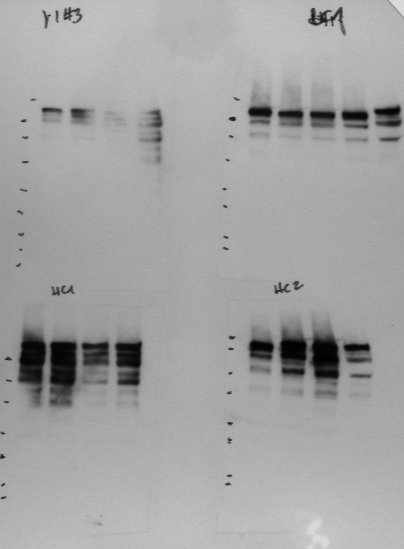 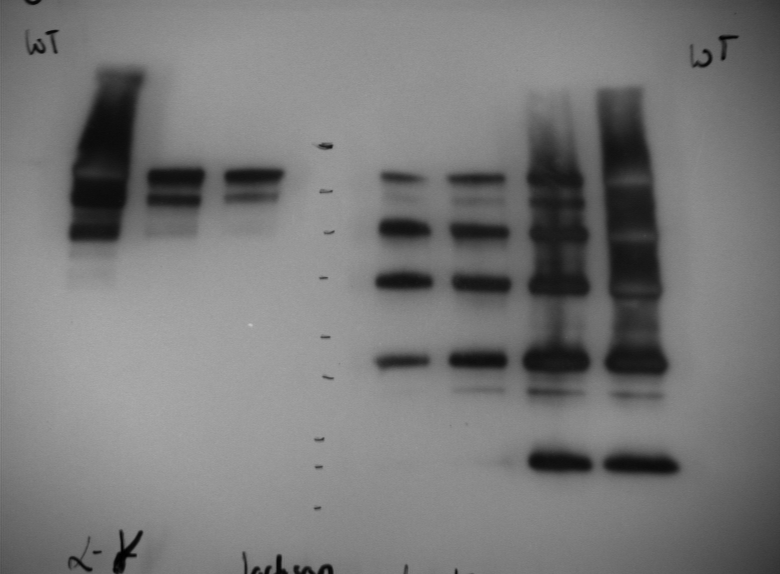 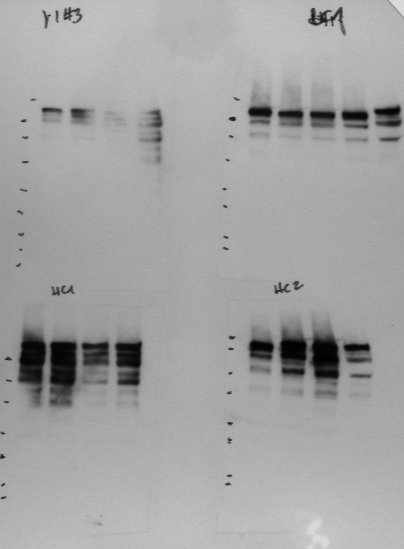 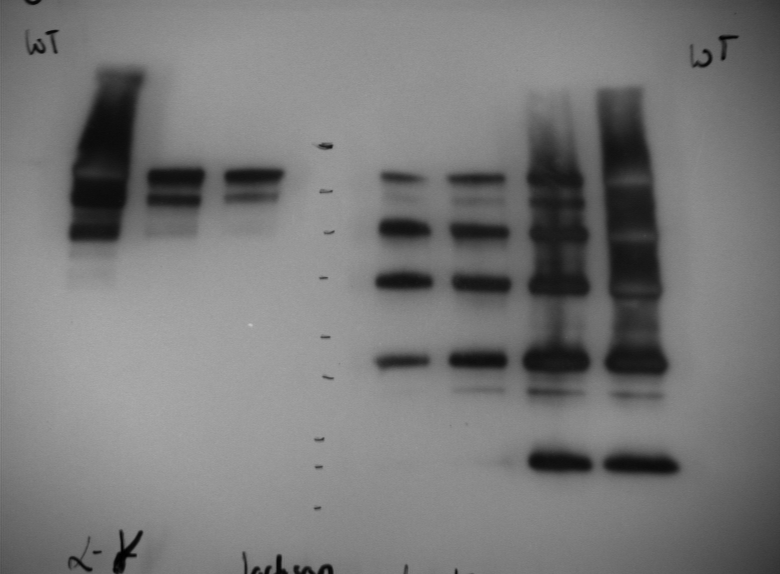 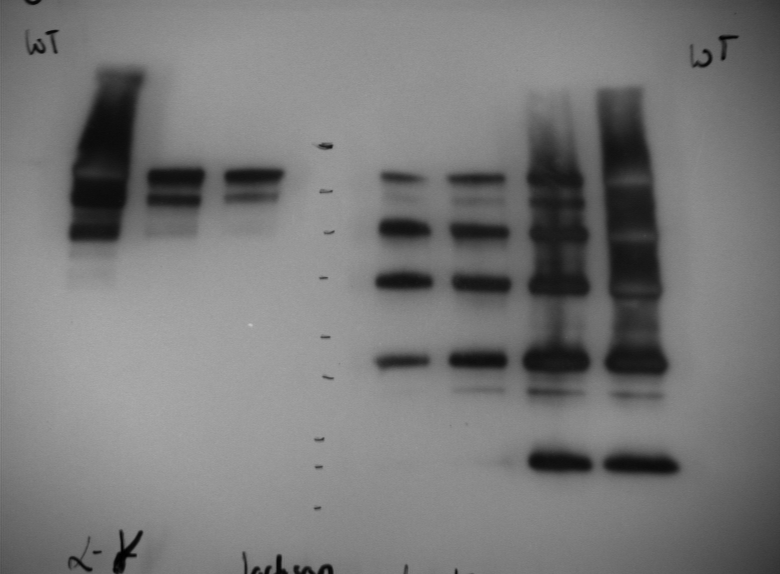 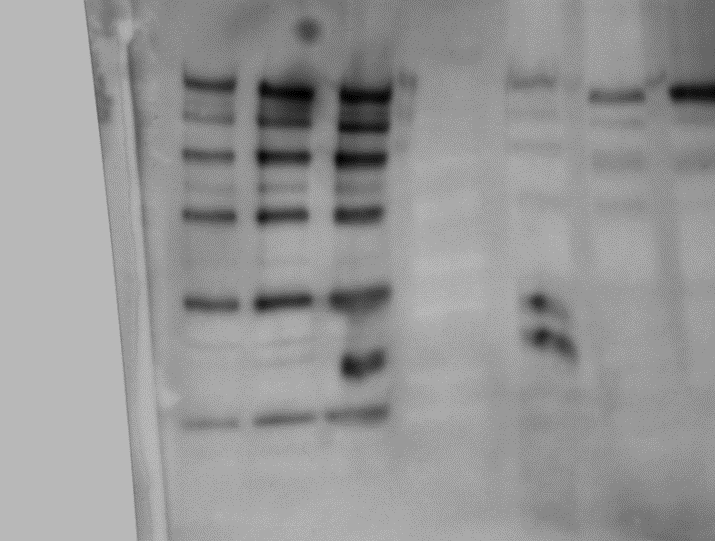 *
*
WT
150
a
a
b
100
b
c
75
d
50
e
37
25
f
20
15
anti-Fc
anti-k
Figure 2: Hehle et al., 2015
bands
Mr
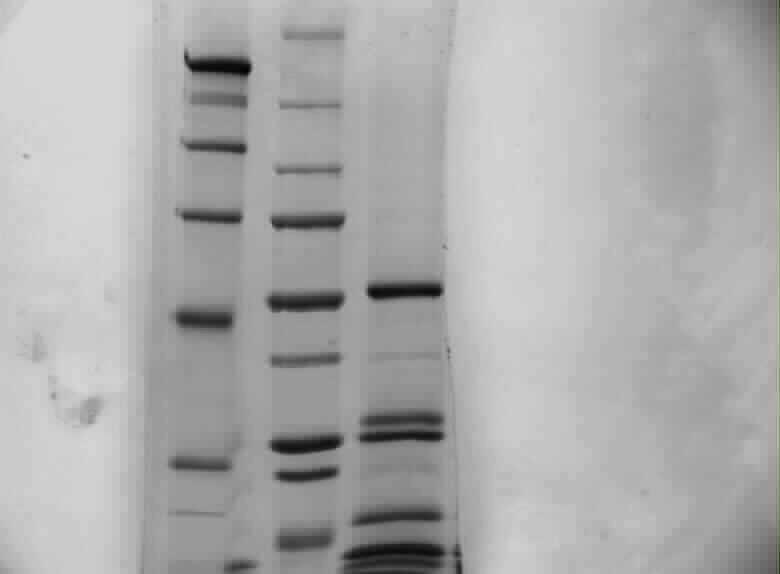 150
a
CL
VH
CH2
CH3
VL
CH1
Hinge
b
100
heavy chain
light chain
c
75
SDIE
EIKR
SQVQ
AKTT
d, f
a, b, c
a, b, c
d, f
50
d
37
25
f
20
Figure 3: Hehle et al., 2015
A
B
Figure 4: Hehle et al., 2015
HC + LC5
HC + LC8
HC2 + LC
HC4 + LC
HC1 + LC
HC + LC
HC + LC3
HC + LC1
*
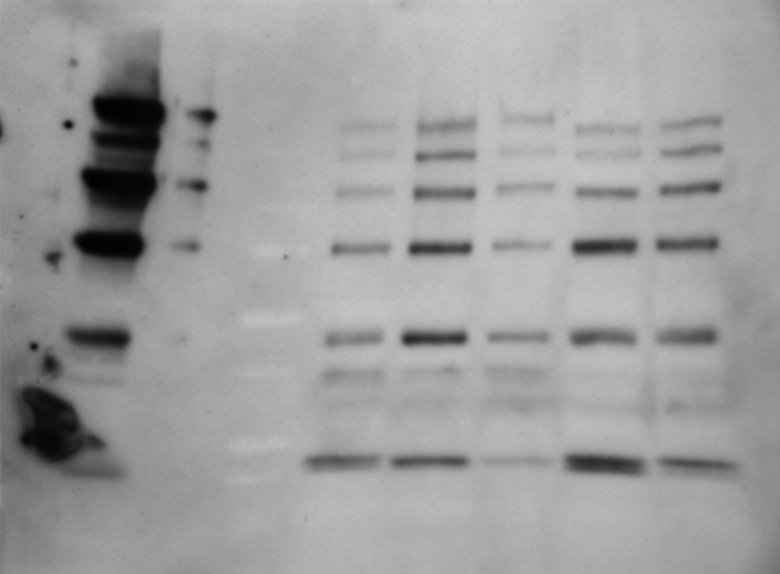 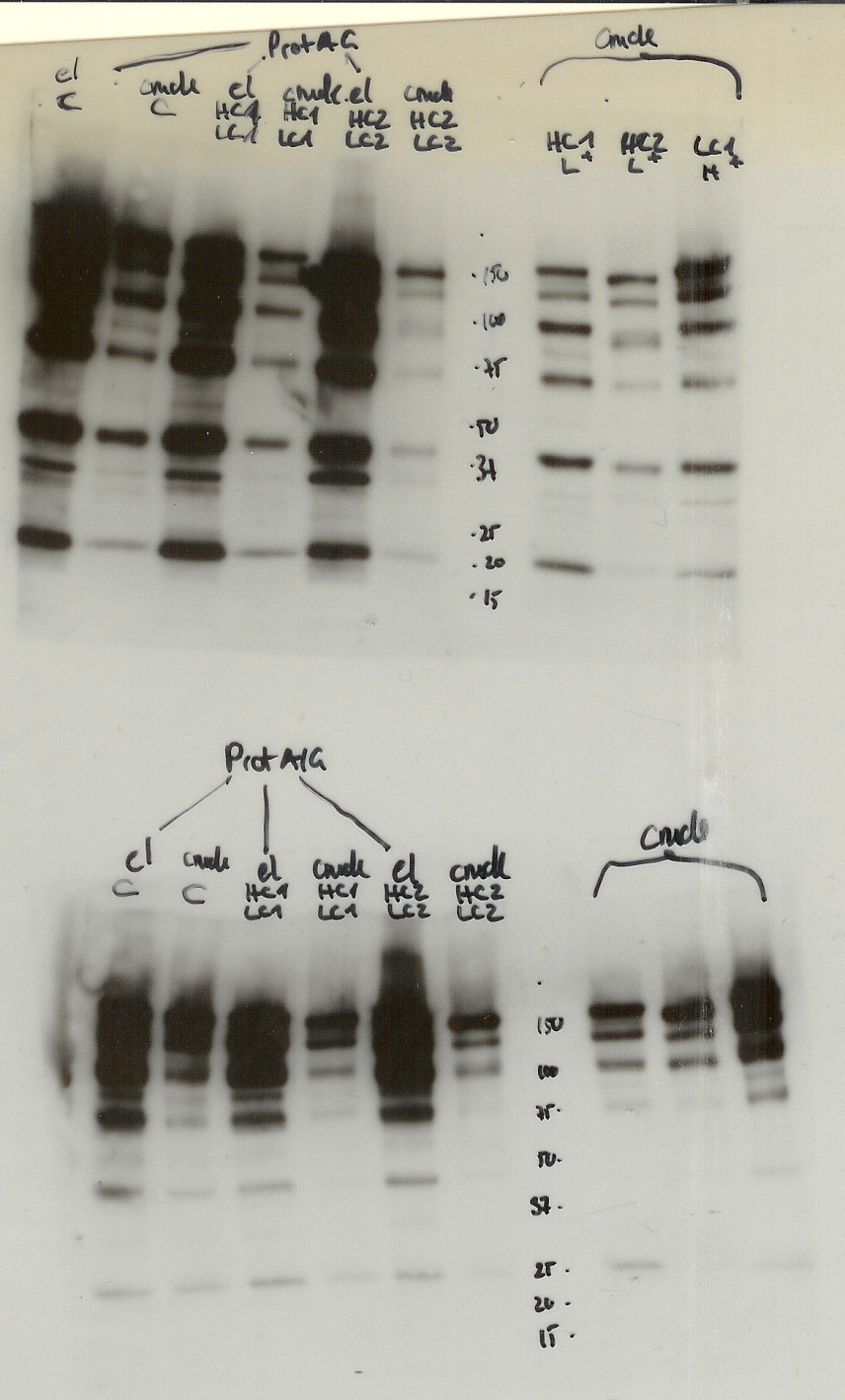 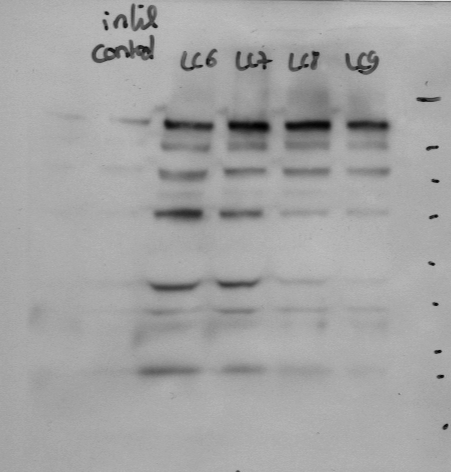 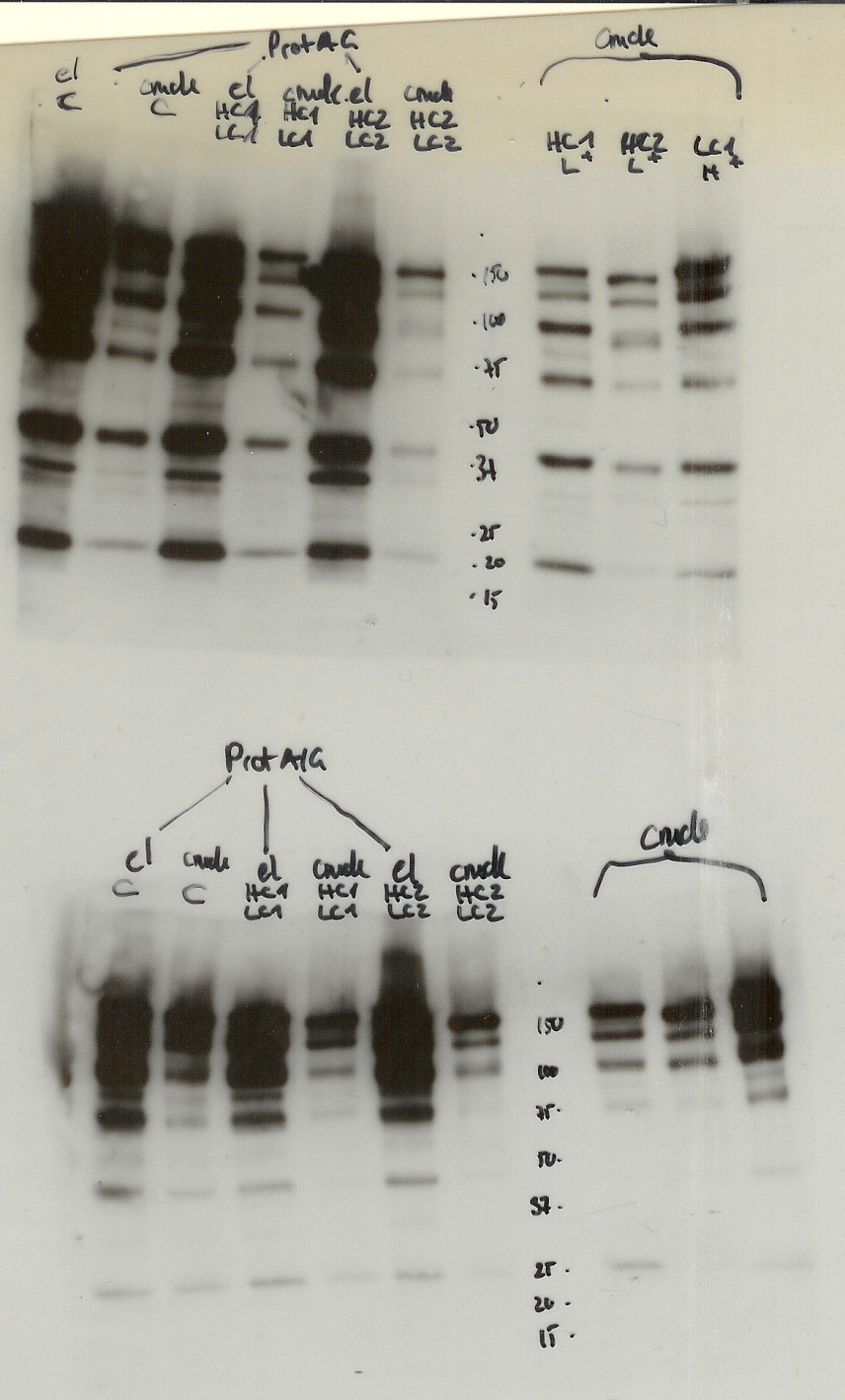 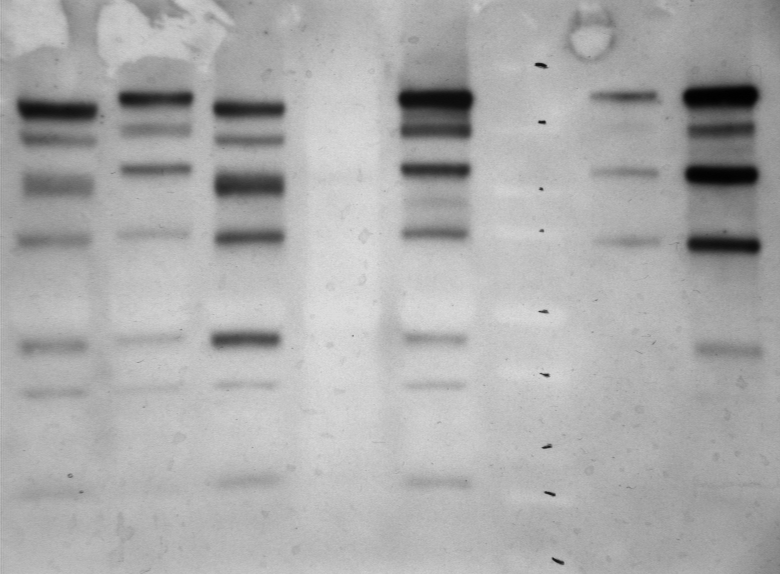 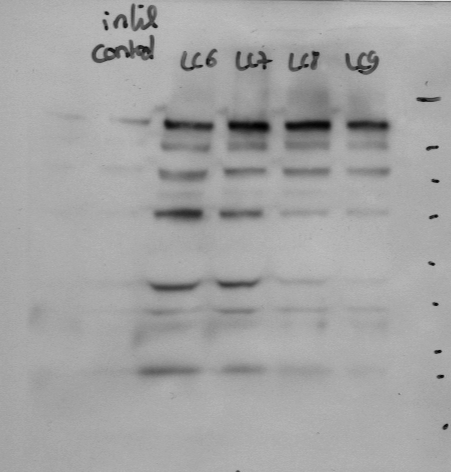 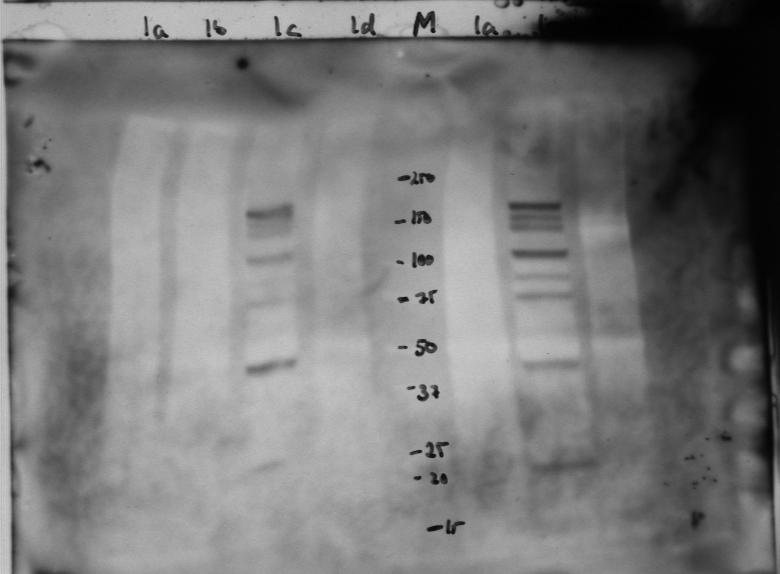 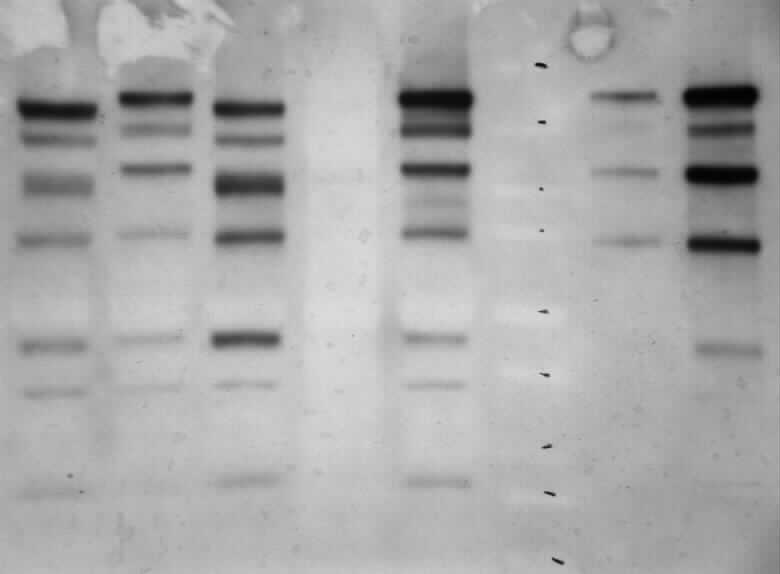 150
a
100
b
75
c
50
d
37
e
25
f
20
Figure 5: Hehle et al., 2015
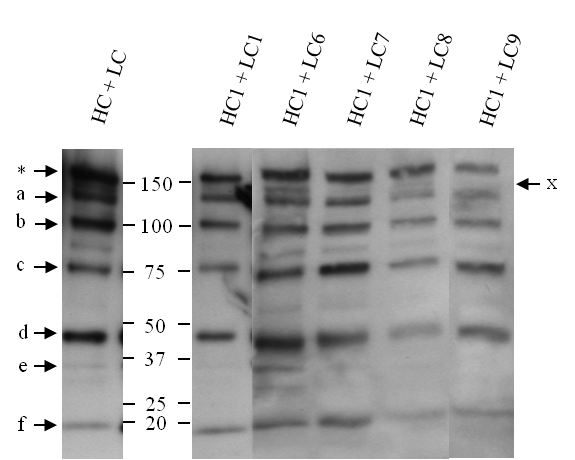 A
HC+LC
HC1+LC1
HC1+LC5
HC1+LC6
HC1+LC7
HC1+LC8
B
HC+LC7
HC+LC
HC2+LC7
HC+LC5
HC2+LC5
HC2+LC6
HC+LC6
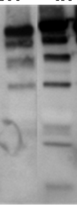 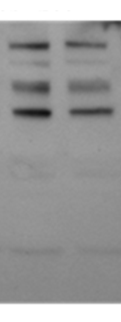 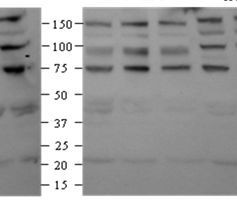 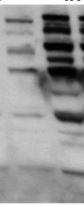 Figure 6: Hehle et al., 2015
2x increase in loading
2x increase in loading
HC2 + LC1
HC2 + LC8
HC + LC
250
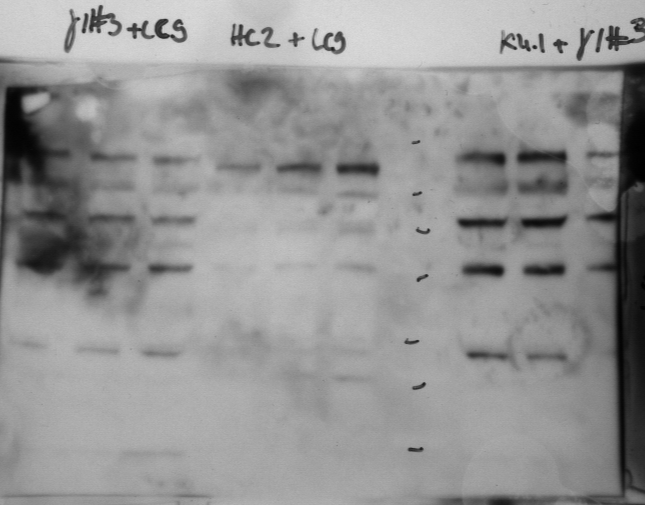 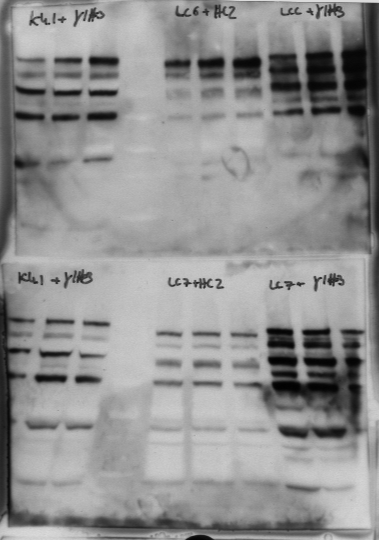 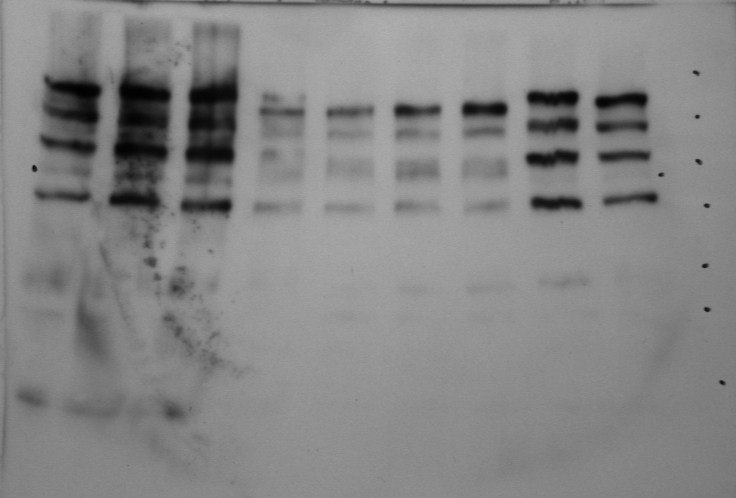 *
150
100
75
50
37
25
Figure 7: Hehle et al., 2015
B
A
*
**
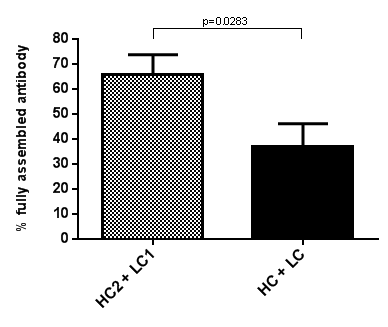 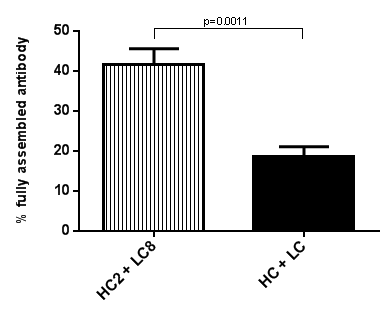 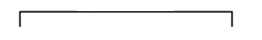 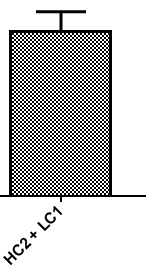 C
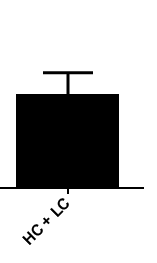 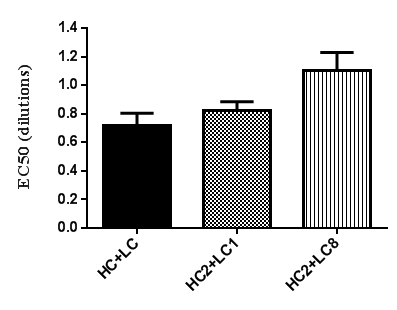 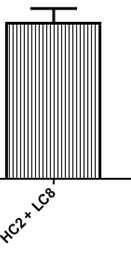 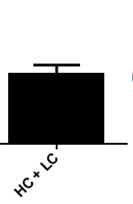